Contoh: Obeng Tanpa Kabel
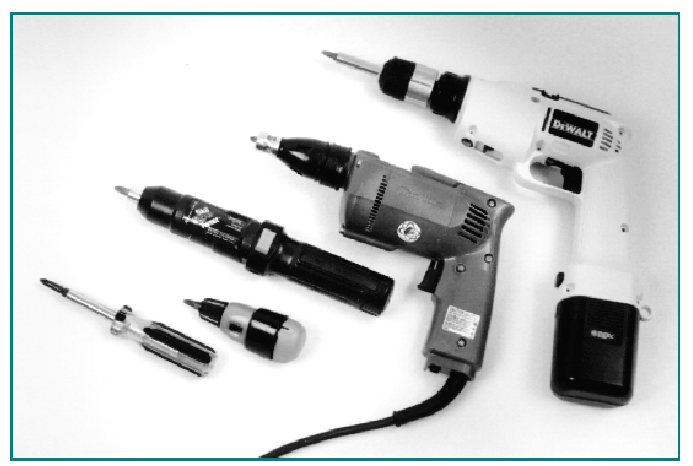 Teknik Industri Universitas Komputer Indonesia
Pernyataan Tugas (Mission Statement)
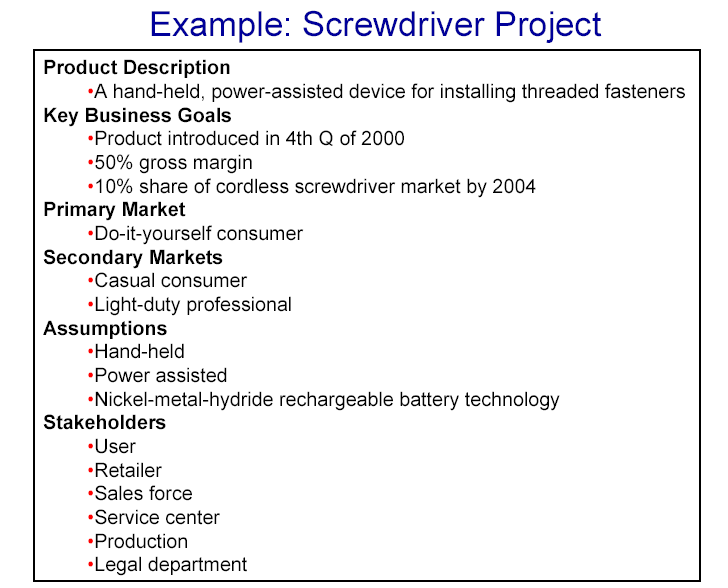 Teknik Industri Universitas Komputer Indonesia
Berapa Banyak Pelanggan
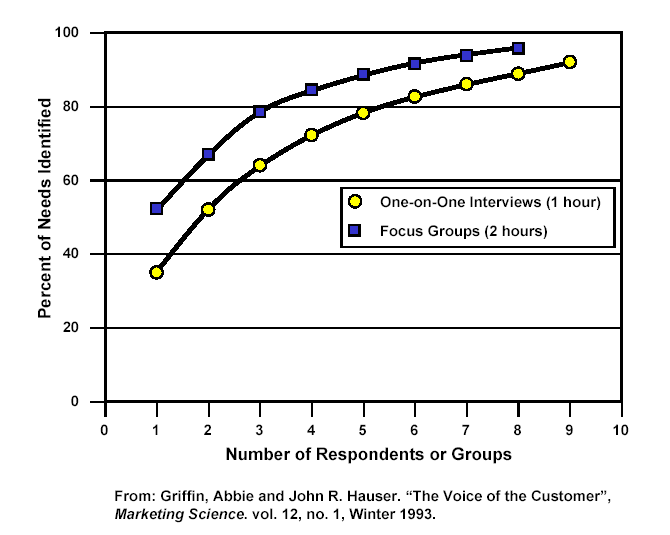 Teknik Industri Universitas Komputer Indonesia
Menuliskan Pernyataan Kebutuhan
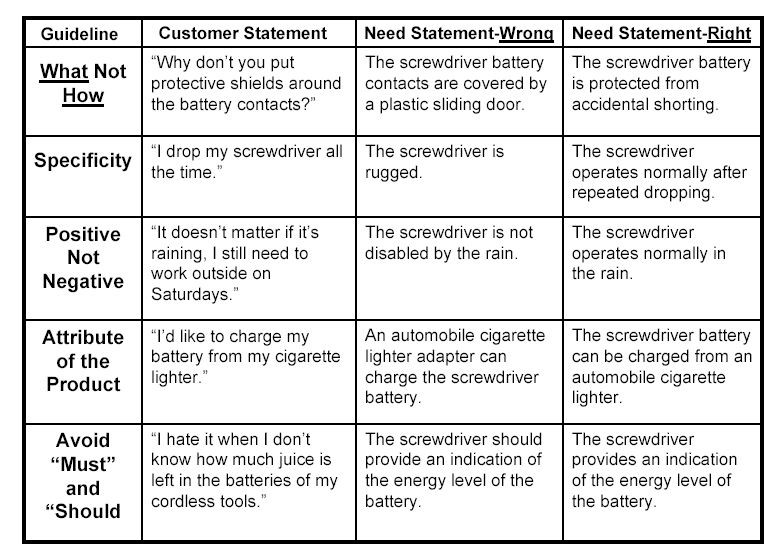 Teknik Industri Universitas Komputer Indonesia
Menyusun Pernyataan Secara Hirarki
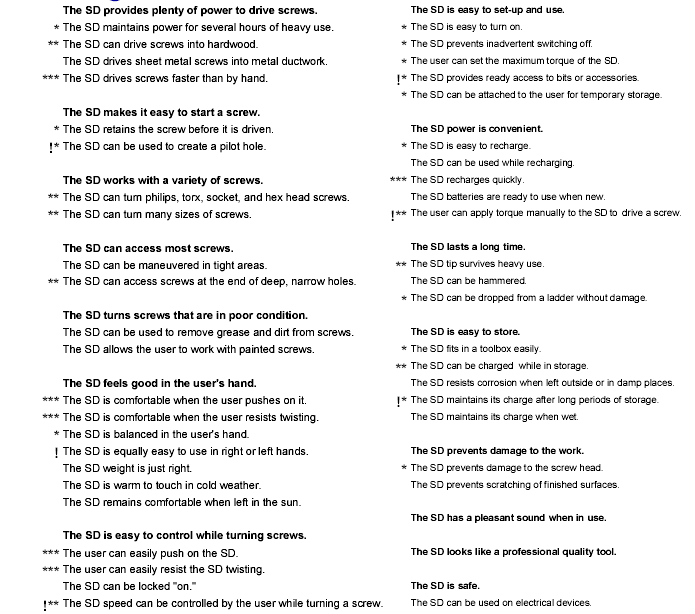 Teknik Industri Universitas Komputer Indonesia
Tugas 1
A. Terjemahkan pernyataan pelanggan tentang produk tas sekolah berikut ini kedalam pernyataan kebutuhan yang tepat

	1. “Lihatlah bagaimana kulit di bagian bawah tas semuanya tergores; sangat  buruk! “

	2. “Ketika saya sedang berdiri di depan kasir bank mencoba untuk menemukan 
	     buku tabungan saya dan menaruh tas saya di lutut, saya merasakan seolah-olah        
	     seperti burung bangau”

	3.”Tas ini adalah kehidupan saya; jika hilang saya akan berada dalam masalah besar”

	4. “Tidak ada yang lebih buruk daripada sebuah pisang yang tertindih sisi texbook”

	5.”Saya tidak pernah menggunakan tali pengikat; saya hanya menyandangnya  
	    disatu  pundak”

	6. “Saya harus menyisihkan sebagian uang saku saya selama 3 bulan untuk membeli tas ini”

	7. “Sungguh sangat merepotkan ketika mengambil charger laptop kabelnya membelit buku  
	      buku saya”
Teknik Industri Universitas Komputer Indonesia
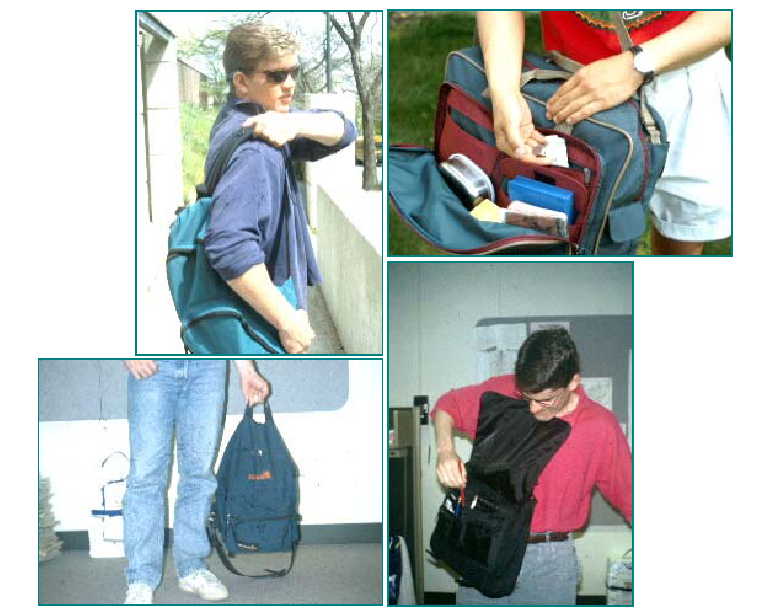 Teknik Industri Universitas Komputer Indonesia
Tugas 2
B. Amatilah seseorang di sekitar anda yang sedang melakukan tugasnya sehari-hari dengan memakai suatu produk (barang) sebagai alat bantu dalam melakukan tugasnya itu. Sebaiknya terlebih dahulu anda memilih suatu jenis tugas tertentu, sehingga anda dapat mengamati orang-orang yang berbeda yang sedang melakukan tugas tersebut.

	- Identifikasilah kesulitan yang dihadapi orang-orang tersebut ketika menggunakan alat (produk) pada saat melakukan tugasnya

	- Identifikasilah kebutuhan-kebutuhan yang tersembunyi dari pelanggan untuk produk yang anda amati
Teknik Industri Universitas Komputer Indonesia
Tugas 3
C. Pilihlah 2 (dua) buah produk (barang bukan jasa) yang  selalu mengganggu atau menjengkelkan anda ketika anda menggunakan produk-produk tersebut (setiap mahasiswa memilih produk yang berlainan)

 	- Identifikasilah kebutuhan-kebutuhan yang dilupakan oleh  
	  pengembang produk tersebut. 
	- Menurut anda mengapa kebutuhan-kebutuhan tersebut 
	  tidak terpenuhi?Apakah pengembang produk itu sengaja mengabaikan   kebutuhan-kebutuhan tersebut?
	- Identifikasikanlah kebutuhan-kebutuhan pelanggan untuk produk-produk tersebut menurut pengamatan anda.
	- Susunlah kebutuhan-kebutuhan pelanggan ke dalam hirarki menurut tingkat kepentingan kebutuhan pelanggan yang telah anda identifikasi.
Teknik Industri Universitas Komputer Indonesia